GARS WorkshopFebruary 15,2022
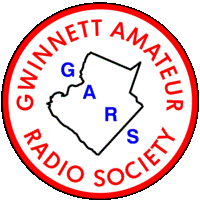 Digital Modes for Amateur Radio (Part-1)
Bob Hensey K4VBM

Dallas’ Notes on installing K9DUR’s UTCclock
Ray Andrews K9DUR -  Amateur Radio Software
Download and Configuration
https://k9dur.us/misc_utilities.php

Scroll down until you find this:
UTCclock (v1.1.1 -- Released: 11/01/2020) -- This program displays the
current UTC time and/or your local time (as set in your PC). A programmable
countdown timer (10-minute ID timer) is included.

Download the User's Guide for more information about the program.  

After the file is downloaded, click on it to start the install
Take the defaults
Click on Finish
Donate if you want…
Check the box at the bottom
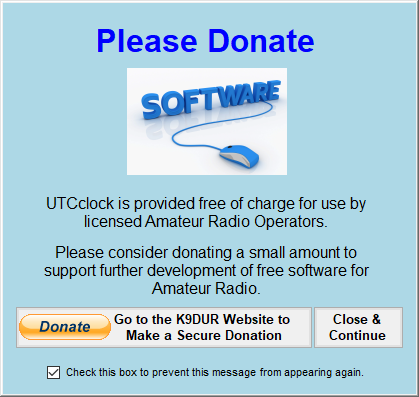 What you get
Right Click on the Clock to move it
Use the Hammer and Wrench icons to change settings





Note:
This UTC clock uses your PCs system clock
Use it with a service such as the Meinberg Network Time Protocol
Put it in your Start Menu if you want it to start when you start your PC
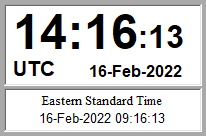